Estudios fronterizos/Border StudiesStudi sulla frontiera
Elena Ritondale
elena.ritondale@uniroma1.it
Le frontiere in America ed Europa
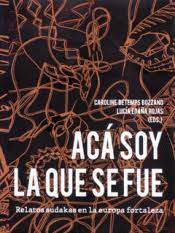 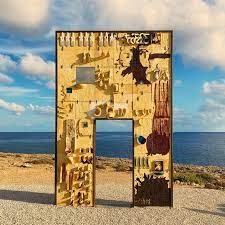 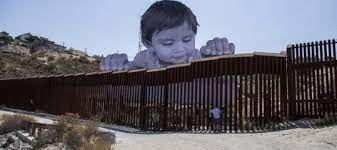 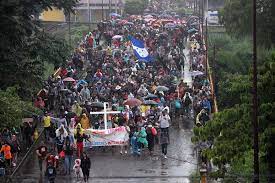 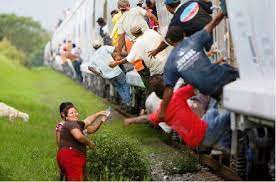 Il percorso
Introduzione storico-teorica sulla frontiera.
Focus sugli studi culturali delle frontiere messicane.
Uno sguardo sulle frontiere europee e italiane.
Introduzione
I lavori sulla frontiera hanno iniziato a guadagnare pubblico e interesse a partire dallo sviluppo degli studi chicani.
Pablo Vila: “la teoría de la frontera anglosajona y chicana se ha convertido en el único discurso legítimo” (Vila in Ábrego, 2011) > la frontiera come “terzo spazio”.
La prospettiva messicana viene presentata storicamente come più “descrittiva”, politica, economico-sociale.
Prospettiva USA: metaforizzazione della frontiera, in generale approccio più teorico (v. Anzaldúa).
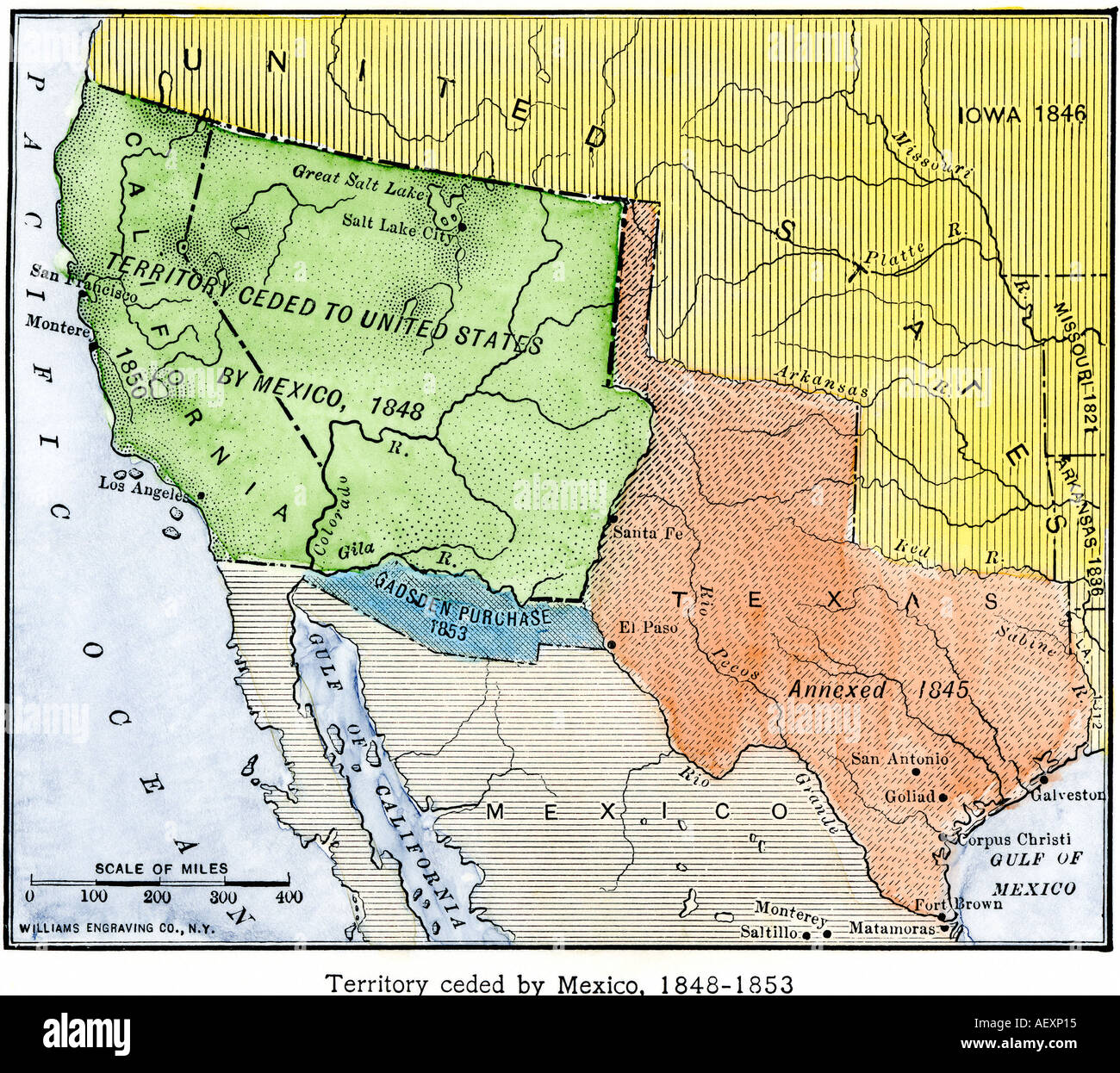 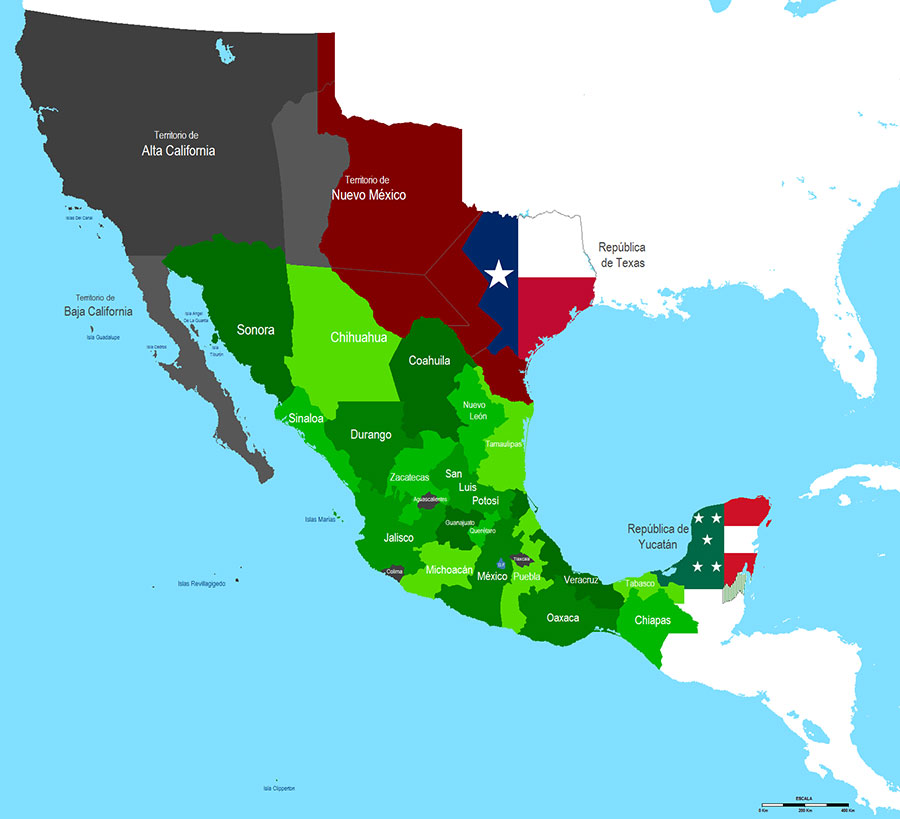 Introduzione/parentesi
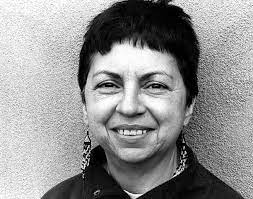 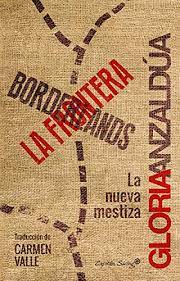 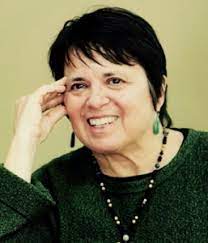 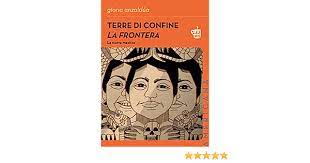 Chicano Movement (El Movimiento). Sud-ovest USA, 1960-1970, ispirati dal Black Power Movement e i “Pachucos” (Texas e Chicago, 1930-1950).
Borderlands/La Frontera. The New Mestiza (1987)(Terre di confine. La frontera)
Esperienza personale si unisce a quella storica, al mito e alla poesia.
La frontera politica del 1848: “un confine contro natura”.
Da “chicanos” a “mojados”: una stessa lotta.
Critica del processo di assimilazione dei messicani.
Frontiere linguistiche, culturali, di genere e di classe.
Vs l’“anglocentrismo” ma anche vs il nazionalismo chicano. 
Denuncia del maschilismo della cultura tradizionale. 
L’inizio degli studi queer?
La frontiera come paradigma della postmodernità
“Durante i due periodi in cui ho studiato i conflitti interculturali sul versante messicano del confine, a Tijuana, nel 1985 e nel 1988, più volte ho pensato che questa città è, insieme a New York, uno dei più grandi laboratori della postmodernità. Nel 1950 non contava più di 60.000 abitanti; Oggi supera il milione con migranti provenienti da quasi tutte le regioni del Messico […].”

Tijuana come una “città cosmopolita con una forte definizione propria” (García Canclini, 1990: 294). 
- installazione di fabbriche e centri culturali;
- possibilità di accesso a “un'ampia informazione internazionale” (1990: 294). 
Allo stesso modo, appare evidente che il rapporto centro-“periferia” diventa sempre più importante, nel senso che Tijuana – periferica rispetto a Città del Messico – viene considerata all’avanguardia, antesignana.
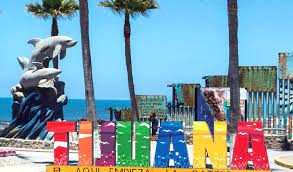 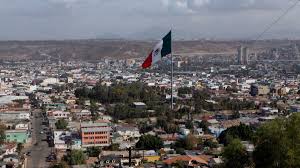 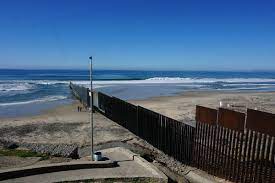 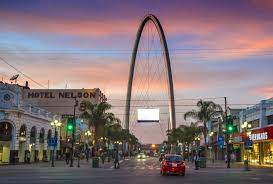 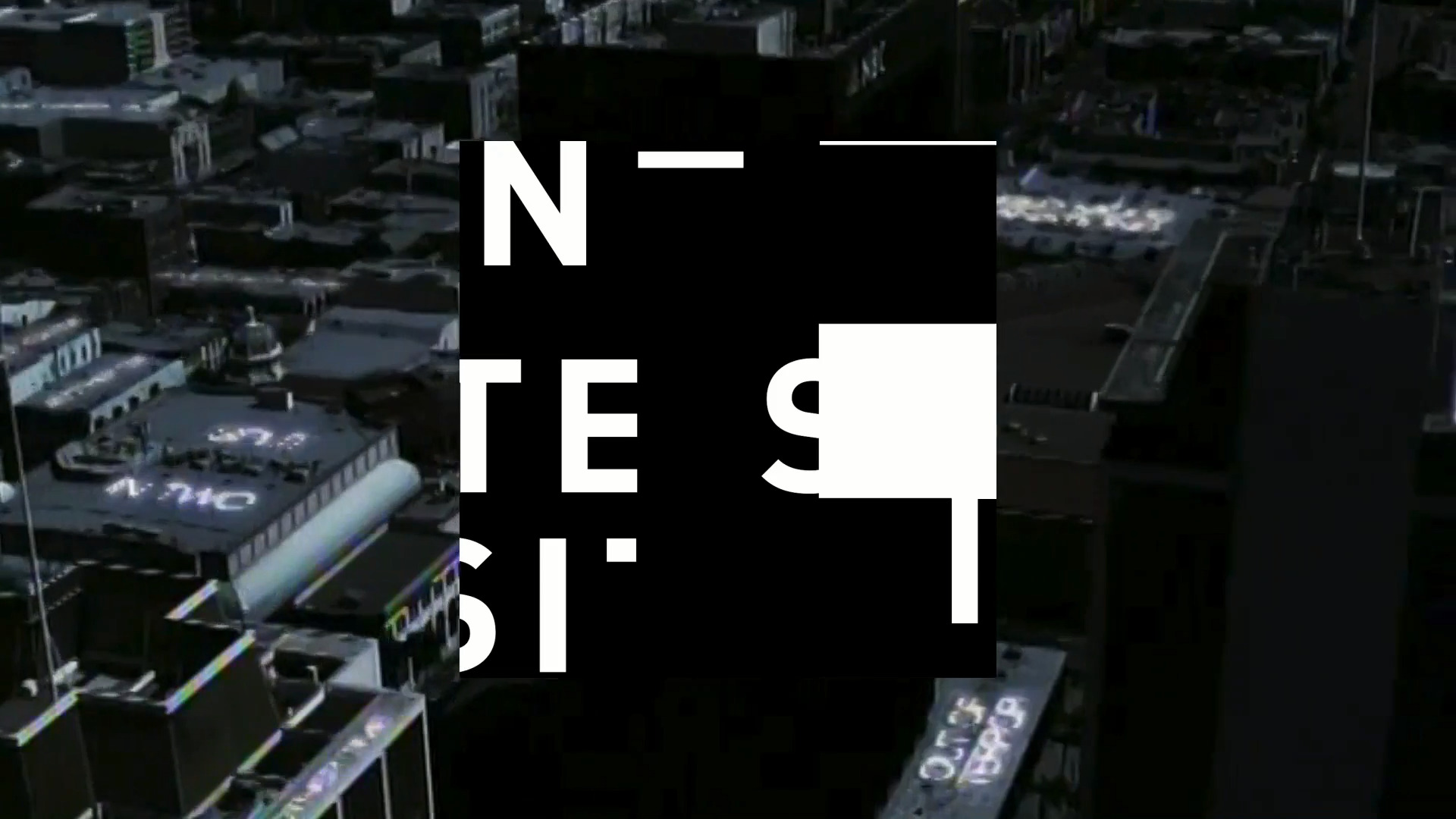 InSite
https://insiteart.org/about

INSITE Overview 1992–2018
Founded in 1992, INSITE is an initiative committed to the production of artworks in the public sphere through collaborations among artists, cultural agents, institutions, and communities. (…)
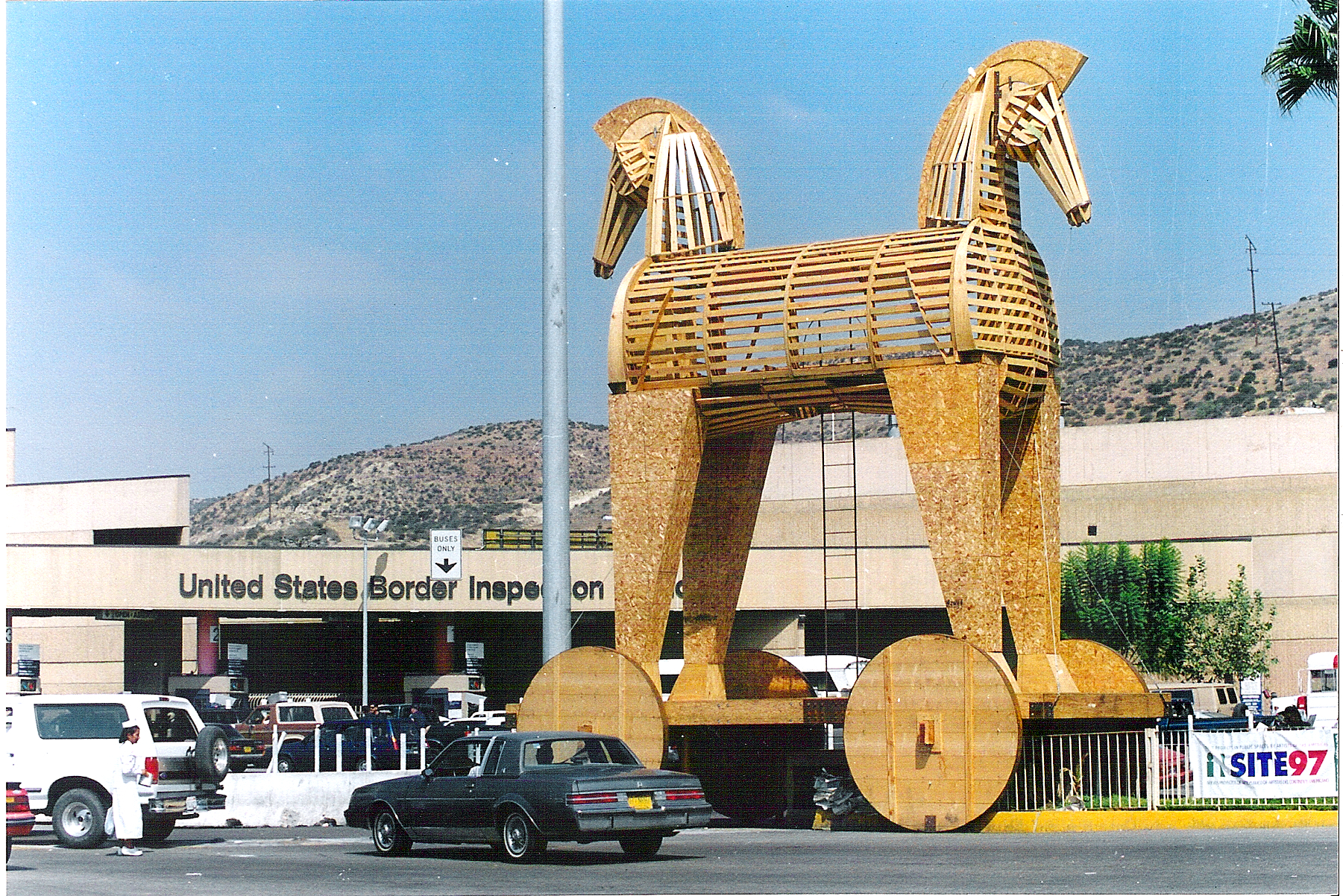 “Conceived as a binational initiative, INSITE was based, for its first five editions (1992, 1994, 1997, 2000, 2005), in the Tijuana/San Diego border region at a moment of vigorous discussions within the artistic field about site-specificity, globalization, multiculturalism, and geopolitics. The impetus behind the first edition, IN/SITE 92, was primarily the desire to encourage a collaboration among a broad range of the region’s institutions—from its largest museums and cultural centers to its many university galleries and smaller alternative spaces—working in the genres of so called “site-specific” and “installation” art. From 1993 onward, the project was reimagined as taking shape “…within the frame of San Diego/Tijuana’s intertwined history, in a space defined by both cartographic juncture and rift, amidst a political momentum marked by the conflicting signals of NAFTA” (…)[i] The constantly changing and oftentimes contradictory conditions of the border region provided a unique context to test the boundaries and impact of artistic practice in a dynamic political, social, and cultural terrain”.

Sally Yard, “Introductory Note,”inSITE94: A Binational Exhibition of Installation and Site-Specific Art, (San Diego: Installation Gallery, 1994).
Polemiche e riletture
Perla Ábrego, “La frontera como sistema simbólico en la literatura contemporánea”.
Contesta due posizioni teoriche:
- la teoría postcoloniale e chicana (per i concetti di “terzo spazio” e “ibridazione”);
- la teoría postmoderna (principalmente García Canclini, per l’idea della frontiera come paradigma della postmodernità).
> Convertirebbe il soggetto e il territorio in elementi “immaginati”, non focalizzandosi sugli aspetti concreti che legano il primo al secondo. 
 Misha Kokotovic (2000) y Gilberto Giménez (2007) accusano García Canclini di eccessivo ottimismo e poca attenzione a elementi come il conflitto o lo scontro sociale, le disuguaglianze, ecc.
Sviluppo degli studi sulla frontiera e la migrazione
La frontiera reale e quella metaforica/teorica.
Frontiera e lingua.
Frontiera / genere / (intersezionalità).
"Intersectionality is a metaphor for understanding the ways that multiple forms of inequality or disadvantage sometimes compound themselves and create obstacles that often are not understood among conventional ways of thinking”
(Kimberlé Williams Crenshaw, 1989)
4) Frontiera interna ed esterna al soggetto.
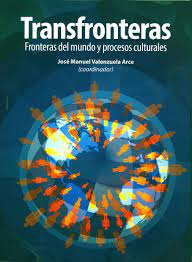 Studi dalla frontera nord del Messico
Valenzuela Arce, José Manuel (2014): Transfronteras. Fronteras del mundo y procesos culturales. Tijuana, El Colegio de la Frontera Norte. 

“I confini sono spazi che si convalidano nel momento stesso in cui vengono negati, conformazioni che si costruiscono grazie all'alterità che li nega, li attenua o li radica. Pertanto, i confini non possono sfuggire al prefisso ‘trans’ che li definisce come spazi transitivi, di trasferimenti, trasporti, e transazioni”.

> Parlare di frontiere vuol dire parlare di chi le attraversa.
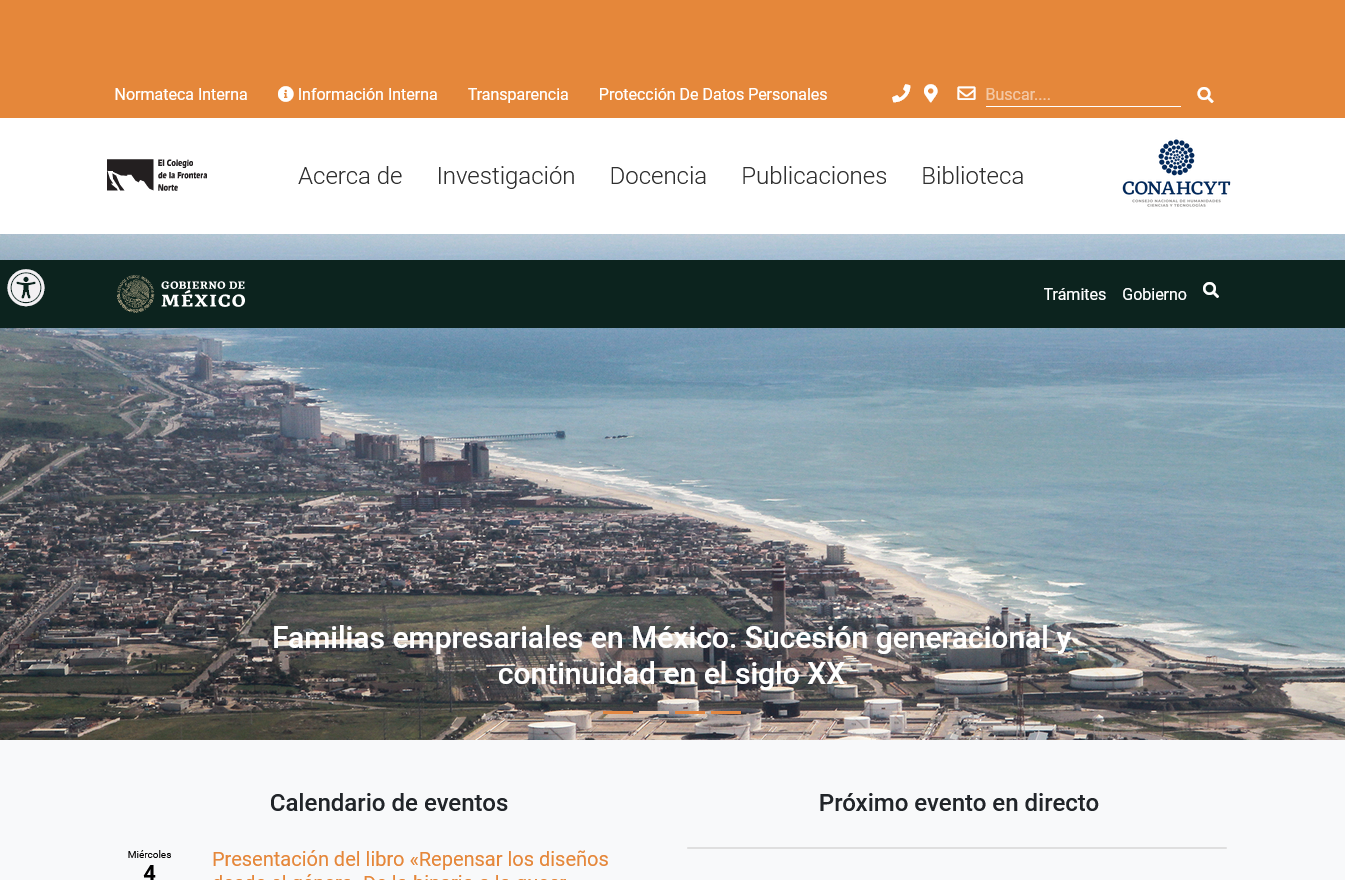 Le relazioni di confine e transfrontaliere sono polisignificative perché  articolano processi complessi e contraddittori, tra i quali troviamo linee di confine che costituiscono una delimitazione spaziale-giuridica tra le nazioni (confini) e aree di confine che sono spazi geografici e culturali formati tra due o più nazioni (frontiere) (Kearney, 1999).

> Per qualcuno, la frontiera è il centro. «In-between» o «terzo spazio».
Le frontiere come sistema di classificazione sociale: delimitano un sistema di appartenenza ed esclusione. A tal fine, ricorrono a elementi che operano questa distinzione e li incorporano come riferimenti strutturanti (simboli nazionali, colore della pelle, lingua e simboli religiosi).
Nelle frontiere si possono osservare processi di “resistenza” definiti dall’opposizione alle forme culturali degli “altri”.
Dimensione congiuntiva delle frontiere
La congiunzione si riferisce all'unione di cose diverse, unisce o riunisce realtà separate. Le frontiere hanno importanti caratteristiche connettive nella misura in cui uniscono realtà diverse. Al di là della condizione elementare di pensare a cosa succede nella fascia frontaliera, le frontiere contengono processi che corrispondono a condizioni non frontaliere che lì si incontrano, si riuniscono, si articolano, dialogano o interagiscono. Le frontiere sono caratterizzate dalla loro condizione congiuntiva nella misura in cui mettono insieme realtà diverse e la stessa delimitazione frontaliera, i limiti e i confini partecipano come malta o cicatrice che denota vicinanza, connessione, dualità integrate.
(J.M. Valenzuela Arce)
Processi socio-culturali e porosità delle frontiere.
Questi processi “avvicinano” ciò che prima era (o si considerava) lontano e diverso.
Appropriazione di elementi culturali dell’ “altro”, anche al di là della zona frontaliera. 
Intersezioni verticali (si strutturano processi gerarchici e relazioni di potere) e orizzontali (quando esistono elementi culturali condivisi fra gruppi culturali che non hanno vincoli strutturali di dominio o subordinazione).
Dimensione disgiuntiva delle frontiere 
Le frontiere alludono a condizioni disgiuntive. La disgiunzione si riferisce alla separazione di realtà intrinsecamente legate tra loro, le separa, le disunisce, le limita. I confini si riferiscono a demarcazioni fisiche, sociali e simboliche che separano realtà che erano unite. Al di là delle difficoltà rappresentate dagli ostacoli naturali per l’interazione o le relazioni tra diversi gruppi, come gli oceani, i mari, fiumi, montagne, canyon..., queste ultime non possono essere considerate di per sè confini, a meno che non vengono così identificate da gruppi sociali con l'obiettivo di stabilire marchi di distinguibilità, dominio e possesso.
(J.M. V.A.)
I confini limitano il flusso e il transito;
Regolano, fermano e definiscono “l’altro”.
Sono zone di esclusione.
A volte qui si condensano forme di opposizione culturale all’ “altro”.
Dimensione connettiva delle frontiere
La condizione connettiva si riferisce al collegamento di cose o realtà diverse. Questa qualità Implica la formazione di collegamenti, legami, articolazioni o concatenazioni. Sono legami che non derivano dall’unione, vicinanza, adiacenza o congiunzione di realtà, né provengono necessariamente dalle aree congiuntive. La condizione connettiva si riferisce alla loro articolazione attraverso elementi connettivi che li mettono in relazione.
(J.M.V.A)
Autodefinizione a partire da ambiti relazionali di alterità. 
Si dà un nuovo significato a elementi proveniente da altre matrici culturali.
Processi transnazionali e transfrontalieri.
Condizione ingiuntiva delle frontiere
Implica l'imposizione, l'ordine finale, il mandato, la condizione forzata, conminatoria. Oltre alla dimensione orizzontale che caratterizza i processi di congiunzione-disgiunzione e connessione-disconnessione, i confini sono formati da diverse aree gerarchiche, aree di potere caratterizzate dall’ingiunzione, dove l'intenzione è quella di imporre ordini e condizioni attraverso meccanismi legali o illegali, legittimi e illegittimi, di persuasione e di forza. La dimensione ingiuntiva richiede di incorporare gli elementi politici, amministrativi, di polizia e militari del potere statale che presidia i suoi confini e le norme che generano condizioni diverse e selettive nella definizione di chi riesce a varcare i limiti dello Stato nazionale e di chi non ci riesce. 
(J.M.V.A)
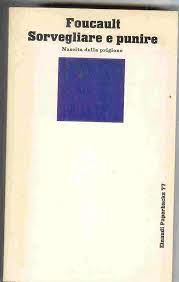 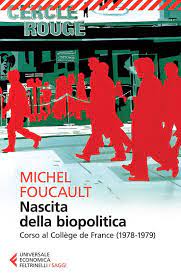 La frontiera dalla “lente” della biopolitica…e necropolitica
Seguendo Foucault (2005), assumiamo che la sovranità – a partire dalla Modernità – sia stata imposta attraverso il controllo dei corpi, delle loro vite, delle loro funzioni e la possibilità di regolarli e organizzarli. Ora, le frontiere nella Modernità svolgono un ruolo di controllo biopolitico, regolando l’accesso al territorio e comportando anche, secondo J.M. Valenzuela Arce, una serie di norme, regole, dinamiche di controllo ed esclusione specifiche.
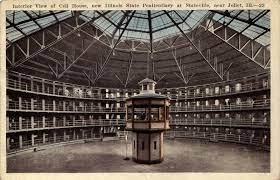 Secondo Giorgio Agamben (2006), è anche nei contesti legati alla migrazione e al controllo delle frontiere che si verifica uno “stato di eccezione”. Secondo tale stato di eccezione si presuppone che in determinati contesti l'ordinamento giuridico possa essere sospeso e che, ad esempio, alcune garanzie e diritti siano interrotti. > Homo sacer (pp. 129-211), «Il campo come paradigma biopolitico del moderno»:
«la struttura in cui lo stato di eccezione, sulla cui possibile decisione si fonda il potere sovrano, viene realizzato normalmente». 

“Ne dobbiamo concludere che “se l’essenza del campo consiste nella materializzazione dello stato di eccezione e nella conseguente creazione di uno spazio in cui la nuda vita e la norma entrano in una soglia di indistinzione, dovremo ammettere, allora, che ci troviamo virtualmente in presenza di un campo ogni volta che viene creata una tale struttura, indipendentemente dall’entita dei crimini che vi sono commessi e qualunque ne siano la denominazione e la specifica topografia. Sara un campo tanto lo stadio di Bari in cui nel 1991 la polizia italiana ammasso provvisoriamente gli immigrati clandestini albanesi prima di rispedirli nel loro paese, che […] le zones d’attendre negli aeroporti internazionali francesi, in cui vengono trattenuti gli stranieri che richiedono il riconoscimento dello statuto di rifugiato” (p. 194).
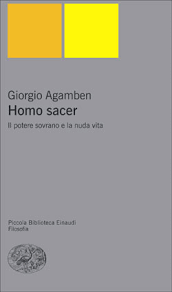 Dall’America all’Europa
Fragilità del soggetto migrante povero, razializzato o precarizzato.
Organizzazioni della società civile e di alcune chiese sopperiscono alla mancanza di servizi di accoglienza.
Il controllo delle frontiere si delocalizza: stati confinanti con il “nord” globale assumono l’onere del controllo.
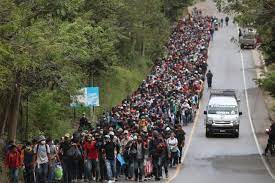 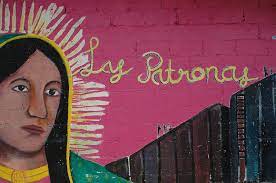 Dalla vittimizzazione alla solidarietà. Testimonianze di un’epopea condivisa
https://www.youtube.com/watch?v=SDk9q-7s5aU

https://video.repubblica.it/mondo/carovana-migranti-migliaia-a-piedi-verso-il-messico-e-gli-usa-trump-invoca-l-esercito/317315/317945
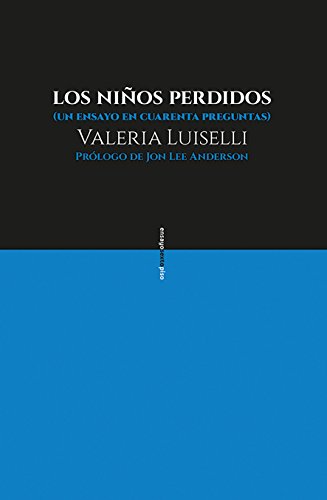 Testimonianze dalla frontiera Messico-USA
Perché sei venuta negli Stati Uniti?
Non lo so.
Come sei venuta fino a qui?
Ci ha portato un signore.
Un coyote?
No, un signore.
Va bene. E il signore è stato buono con te?
Sì, si è comportato bene, credo.
E dove avete attraversato il confine?
Non lo so.
Texas? Arizona?
Sì, Texas, Arizona
(Luiselli, dimmi come va a finire, 2016: 52).
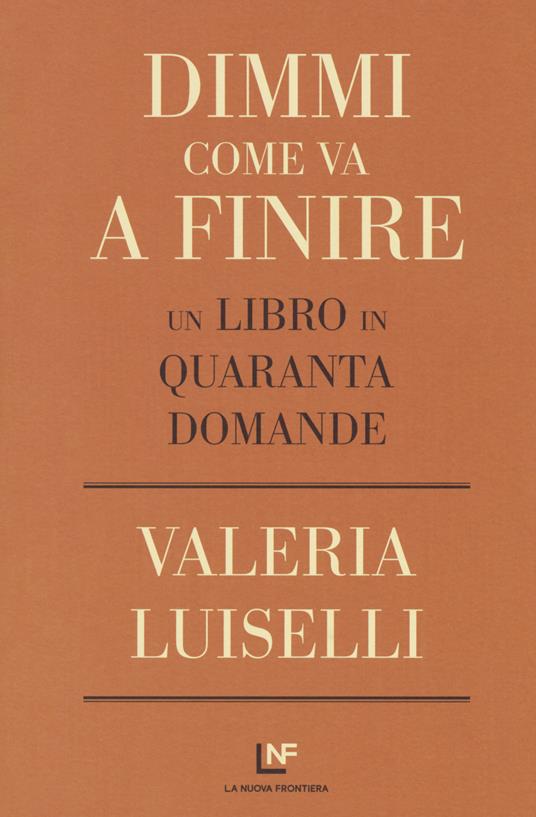 I criteri che definiscono la vulnerabilità.
Bambini in un mondo adultocentrico.
La mediazione e traduzione di codici che non si condividono.
Straniera fra stranieri, ma con la Green Card.
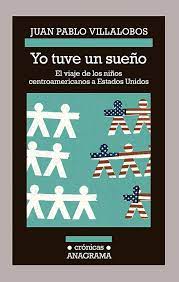 “Se tieni bene la corda non ti succederà nulla”, dice l’uomo a mia cugina.
–Come farò a reggermi se ho in braccio la bambina? –risponde mia cugina.
L'uomo resta a pensare. Un altro dice di spegnere le torce, che dobbiamo risparmiare le batterie per quando saremo dall'altra parte del fiume. 
Quanti anni hai? –mi chiede l’uomo.
"Tredici," gli dico, "ne compirò quattordici ".
Ci ripensa, come se calcolasse le mie forze, e poi va a parlare con altri uomini. Mia cugina inizia a piangere e dice alla bambina che piange, di non piangere, di smettere di piangere.
Continuiamo a camminare, l'acqua fino alle ginocchia, sulle cosce, nella pancia. Ben presto non tocchiamo più. Il fiume ci spinge forte, cercando di trascinarci via, rabbioso. Il freddo rende insensibili le gambe e le braccia, è difficile continuare a respirare. A volte bevo un po' d'acqua, ma non mollo la corda.
—Non mollare la corda! –urla una persona– tieniti forte!
Alcuni iniziano a piangere. Altri gridano che non possono, che il fiume li porterà via. Siamo in mezzo e non si vede più la riva. Ma mi guardo indietro e alla luce della luna vedo la bambina in alto, le braccia forti dell’uomo che la protegge, la bambina che attraversa il confine più in alto dell’acqua (2018: s/p).
“Yo tuve un sueño. Yo soñé que estaba defendiendo personas. Yo era defensoras de derechos humanos. Yo varias veces he soñado con eso” (Villalobos, 2018: s/p).